Utilizing peer mentorship to foster caring and support amongst Your Students
Jacqueline Haverkamp, DNP, MBA, RN, FNP-C
Laura Herbert, DNP, APRN, FNP-BC, CNE
John Rosella, MSN, RN
Learning objectives
Share and define peer mentorship concepts
Share and describe peer mentorship strategies employed, and benefits derived experientially through scheduled DNP student peer meetings
Form interprofessional, collegial discussion groups to discuss how peer mentorships can be applied within the academic context; Come together to share broadly the ideas generated by colleagues
Peer Mentorship concepts
Benefits of unique experience, insights and skills 
Nurturing, mutual exchange 
Encourages new perspectives > innovative solutions
Non-judgmental collaborative (honesty)
Building relationships > ongoing networking
Provide emotional and educational support
(Anderson & Watkins, 2018; Cleary et al., 2023; Lorenzetti et al., 2019; McConnell et al., 2019)
Effective Communication
Ability to listen
Ability to understand > seeking clarity as needed
Ability to provide honest and constructive feedback
(Cleary et al. 2023)
DNP STUDENT PEER MENTORING MEETINGS
Origin
Dean’s Graduate Student Advisory Council

Purpose
raise awareness of student perspectives
support academic experiences 
provide collegial support
promote learning partnerships & networking
DNP STUDENT PEER MENTORING MEETINGS
Invitational Announcements 
students enrolled in DNP courses
Blackboard Virtual Community

Meeting Facilitation 
graduate Student Advisory Council member 
senior-level student colleagues
DNP STUDENT PEER  MENTORING MEETINGS
Exchange of Advice & Perspectives

Specific course objectives
Scholarly writing assignments
Steps for development of the DNP Final Project
DNP STUDENT PEER  MENTORING MEETINGS
Discussion of Informal Issues

Work-life balance
Validation of academic struggles
Value of collaborative partnerships
Clarifying program expectations
DNP STUDENT PEER  MENTORING MEETINGS
Benefits of Mentorship

feedback to Dean’s Council & Faculty
successful use of virtual platform
appreciation of student progress
satisfaction while offering mentorship
DNP STUDENT PEER  MENTORING MEETINGS
Benefits of Mentorship

involvement in coaching & educational role
promote networking opportunities 
improved academic self-efficacy
enthusiasm for success of others
Group Breakout
Discuss how peer mentorships can be applied within varying academic contexts
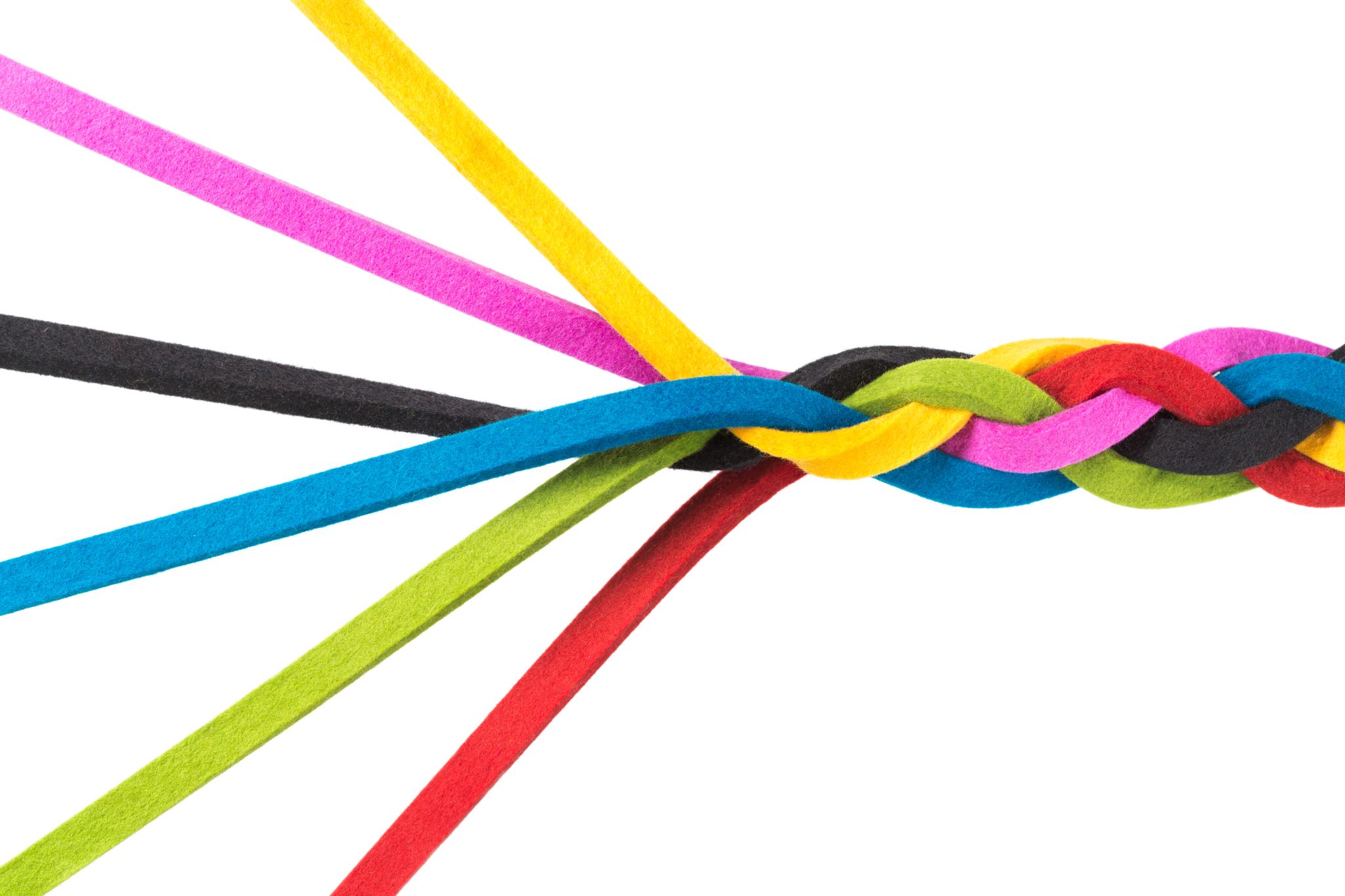 Discuss how peer mentorships can be applied within varying academic contexts
References
Anderson, T., & Watkins, K. (2018). The value of peer mentorship as an educational strategy in nursing. Journal of Nursing Education (57) 4, 217-224. https://doi.org/10.3928/01484834-20180322-05

Cleary, M., Thapa, D.K., West, S., Lopez, V., Williamson, M., Sahay, A., & Kornhaber, R. (2023). Mentoring students in doctoral nursing programs: A scoping review. Journal of Professional Nursing (45) 1, 71-88. https://doi.org/10.1016/j.profnurs.2023.01.010

Lorenzetti, D., Shipton, L., Nowell, L., Jacobsen, M., Lorezetti, L., Clancy, T., & Paolucci, E.O. (2019). A systematic review of graduate student peer mentorship in academia. Mentoring & Tutoring: Partnership in Learning, 27(5), 549-576. https://doi.org/10.1080/13611267.2019.1686694
McConnell, K., Geesa, R.L., & Lowery, K. (2019). Self-reflective mentoring: Perspectives of peer mentors in an education doctoral program. International Journal of Mentoring and Coaching in Education, 82(2), 86-101.https://doi.org/10.1108/LIMCE-07-2018-0043
Thanks & Questions
Email: haverkaj@mailbox.sc.edu